Great Expectations But Misunderstood
Tiffany Blassingame, Director of Academics
 Ashley Scott, Student Development Coordinator
Midtown International School
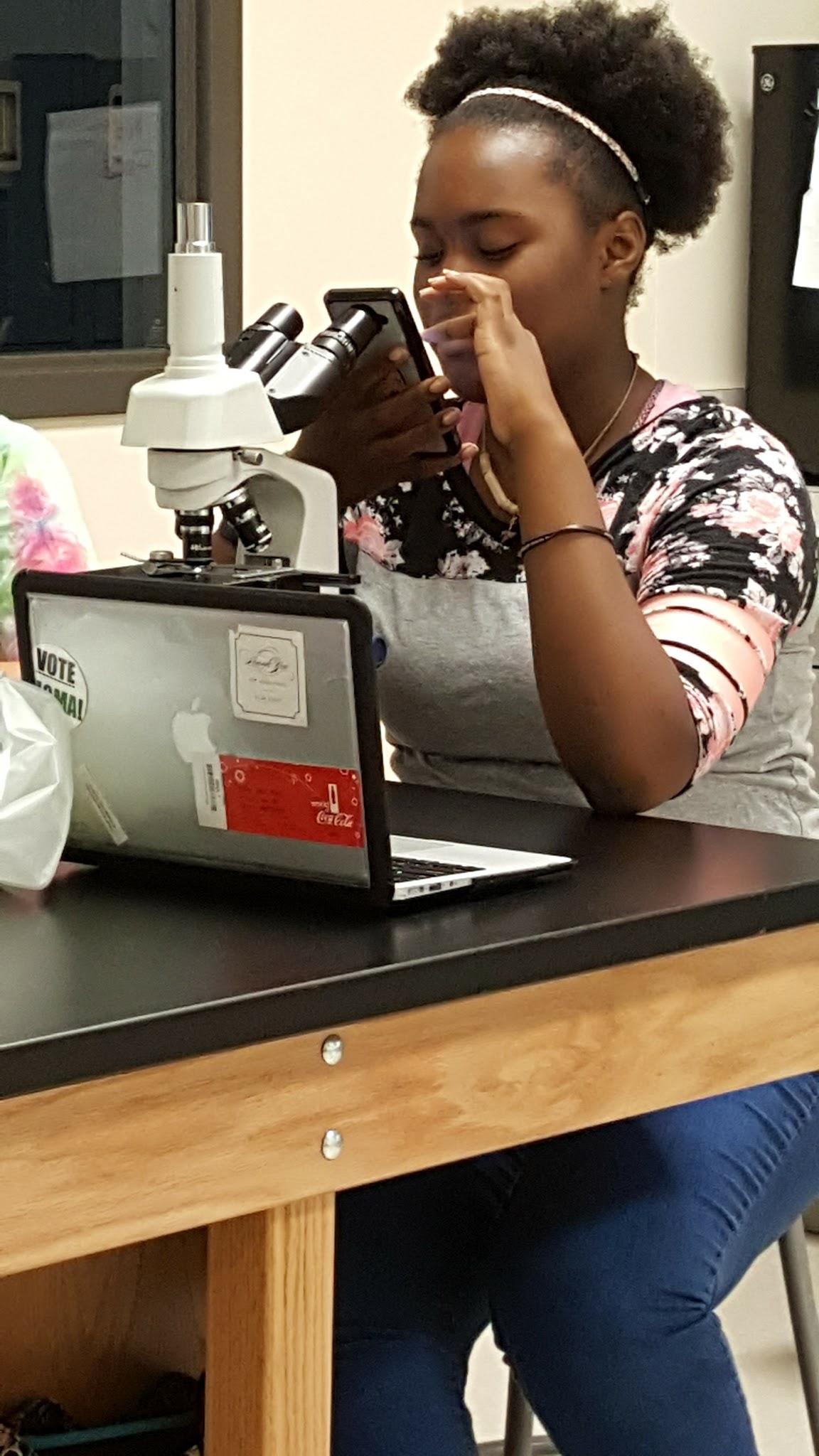 Gifted Child Characteristics
Can get “lost in thought”
Lack situational awareness
Deep thinkers
Move quickly through content
Intensities (OEs)
Work best in certain environments
Perfectionist
All or nothing
Black/White thinking
[Speaker Notes: Not more likely to have EF weakness compared to general population]
Executive Function System
Your child’s “Conductor” : helps join together many cognitive functions 
Control center for 
demonstrating awareness, 
using prediction (recall), 
generating a plan, 
initiating appropriate action, 
monitoring action and modifying as needed, 
shifting flexibly between actions
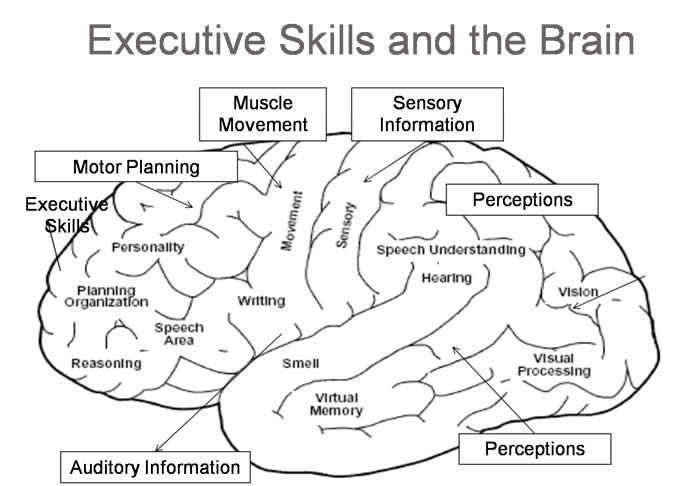 [Speaker Notes: Frontal lobe]
3 Key Items to Remember
They won’t be great at everything.
You are your child’s best advocate.
Use questions and support strategies to coach your child
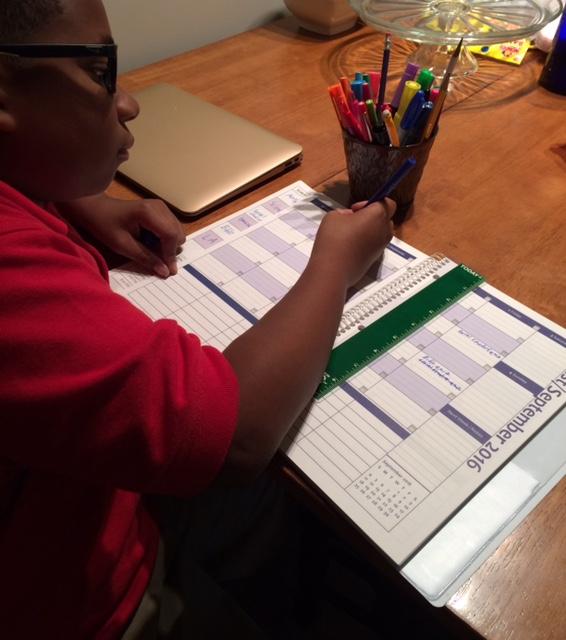 Support Strategies for Home
Build habits
Foster growth mindset
Do not overschedule your child
Schedule Organizing (choose a day)
Use visualization: 
Visual Schedule or lists
Planner
Time Timer
Coaching Strategies for Home
Older Students:
Ask about the plan of attack
Allow for small failures, followed by collaborative problem solving
Use Working Memory Post-Its
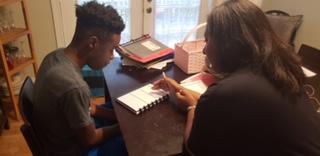 Support Strategies for School
Strengths-based approach
Growth mindset
Environment 
Routines
Visuals/Agenda
Time-Management
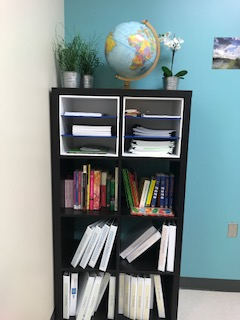 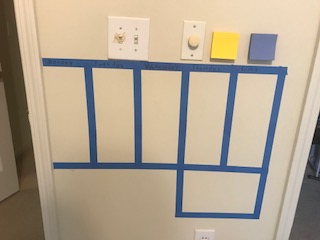 3 Key Items to Remember
They won’t be great at everything.
You are your child’s best advocate.
Use questions and support strategies to coach your child
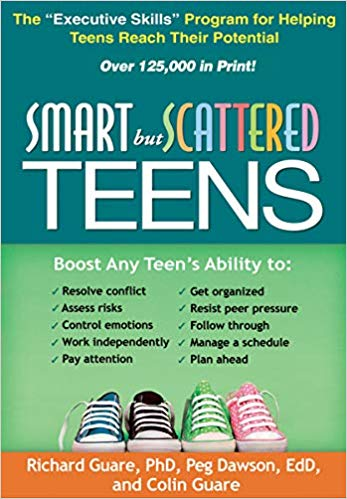 Resources
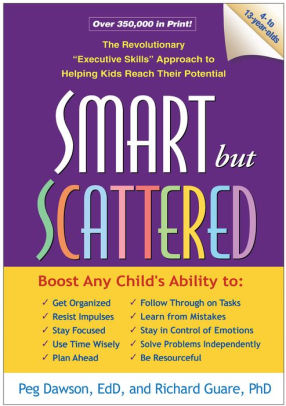 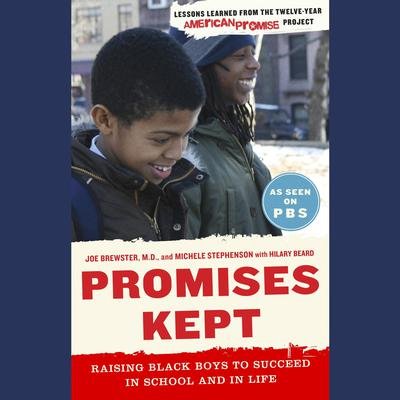